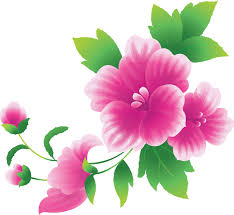 স্বাগতম
শিক্ষক পরিচিতিঃ
নামঃ	       নুরেজ্জমান।
পদবীঃ 	সহকারি শিক্ষক।
বিদ্যালয়ের নামঃ শান্তিরহাট সরকারি প্রাথমিক বিদ্যালয়। চরহাজারী, কোম্পানীগজ্ঞ, নোয়াখলী,বাংলাদেশ। 
মোবাইলঃ 01815450248
পাঠ পরিচিতিঃ
শ্রেণিঃ  প্রথম	 	                 সময়ঃ ৪০মিনিট
বিষয়ঃ প্রারম্ভিক গণিত 		পাঠ্যাংশঃ শূন্য (০) 			তাঃ-----/-----/-----
শিখনফলঃ
এ পাঠ শেষে শিক্ষার্থীরা যা শিখবেঃ
৪।২।১- শূন্যের দলগত ধারনা বলতে পারবে।
৪।২।২-শূন্য (০) সংখ্যা প্রতীকটি  শনাক্ত  করতে পারবে।
এসো একটি ছড়া গান শুনবঃ
তাহলে আমরা ছড়া গানে কি শুনলাম?
ছড়ার তালেতালে কিছু সংখা গনণা করছে।
এসো আমরা কিছু সংখ্যা গনণা করব।
পাঠ ঘোষনাঃ
শিক্ষার্থীদের প্রশ্ন করব এবং উত্তর নেওয়ার চেষ্টা করব /
 
তারা উত্তর দিতে না পারলে আমি বলে দিব এবং ০ (শূন্য) বোডে লিখে দেব।
এখানে কয়টি পাখি আছে?
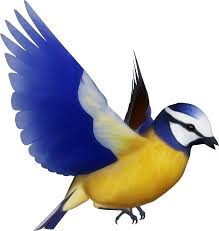 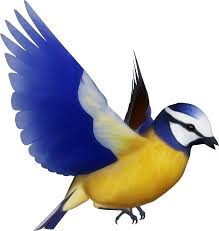 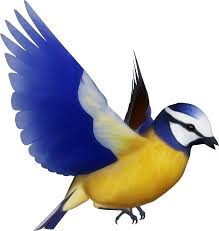 ৫
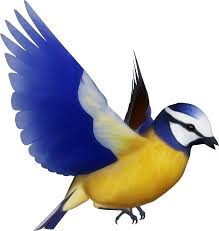 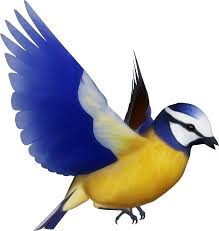 এখানে কয়টি পাখি আছে?
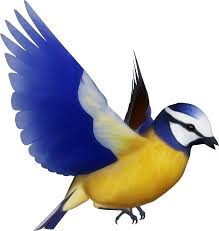 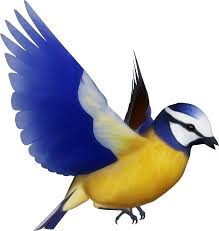 ৪
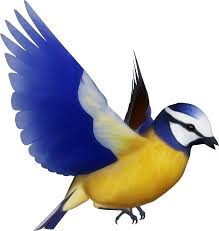 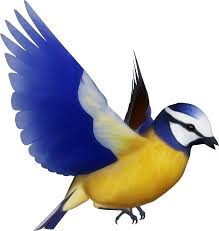 এখানে কয়টি পাখি আছে?
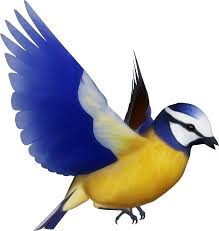 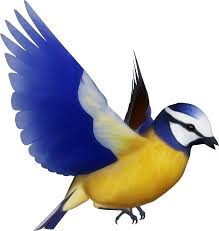 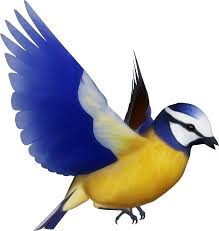 ৩
এখানে কয়টি পাখি আছে?
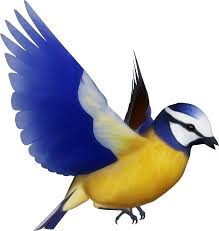 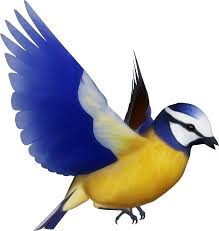 ২
এখানে কয়টি পাখি আছে?
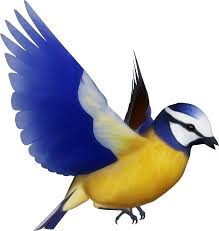 ১
এখানে কয়টি পাখি আছে?
০
এরপর শিক্ষার্থীদের পাঠ্য বই এর ১২৭ পৃষ্টা খুলতে বলব। 
উপর দিকের ছবিতে কয়টি পাখি আছে তা সবাইকে একসাথে চিন্তা করতে বলব। উত্তর খুজে পেতে সহায়তা করব।
যদি শিক্ষার্থীরা গনণা করে ০ (শূন্য)  বলতে পারে তাহলে কি ভাবে লিখতে হয় তা বোর্ডে লিখে দেখাব এবং শিক্ষার্থী খাতায় লিখতে বলব । আমি ঘুরে ঘুরে দেখব। কারো ভুল হলে সঠিক ভাবে লিখতে সাহায্য করব।
0
দলীয় কাজঃ
শিক্ষার্থীদের ২ দলে ভাগ করব এবং নিচের কাজটি থেকে শূন্য বের করতে বলব।আমি ঘুরে ঘুরে দেখব
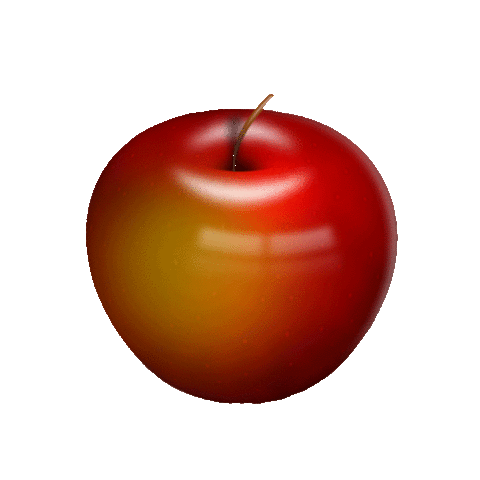 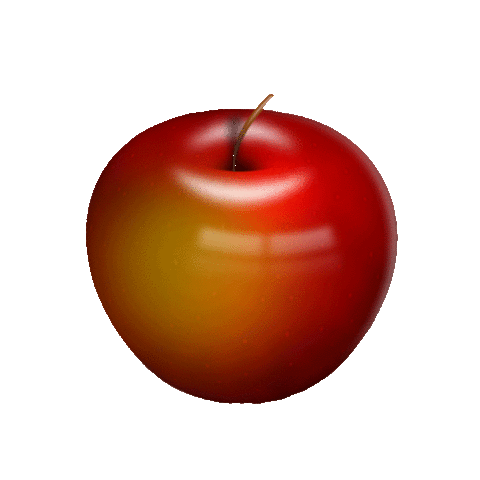 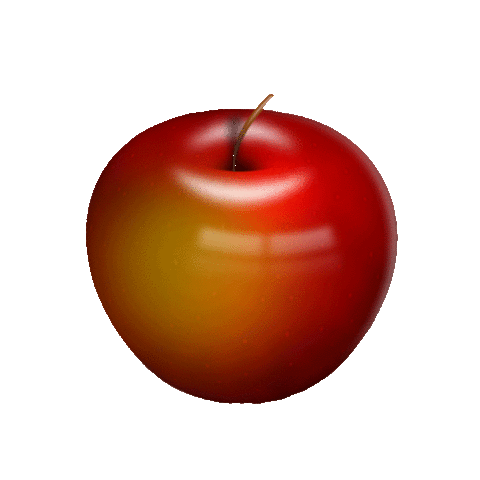 ২
১
০
মূল্যায়ন
মিল করঃ
o
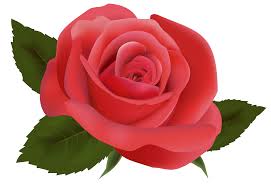 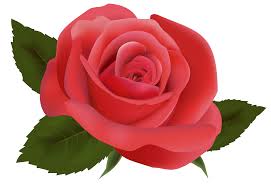 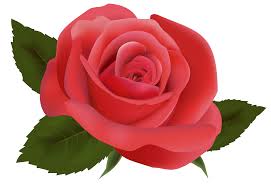 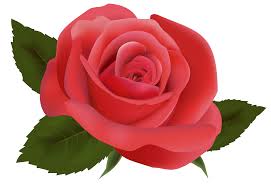 ৩
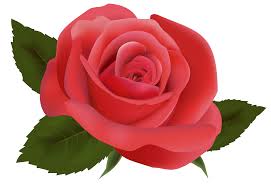 ২
আবার দেখা হবে।
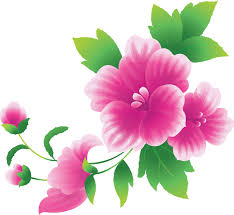 ধন্যবাদ